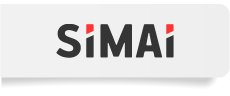 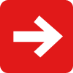 Как внедрить корпоративный портал у себя?
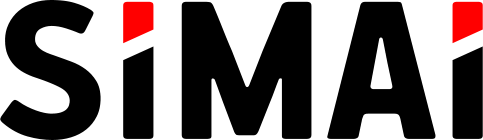 Забаров Рим, директор
Интернет-компания «Симай», г.Уфа
Внедрение портала
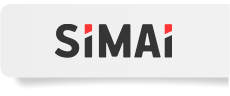 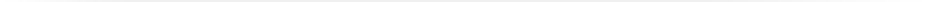 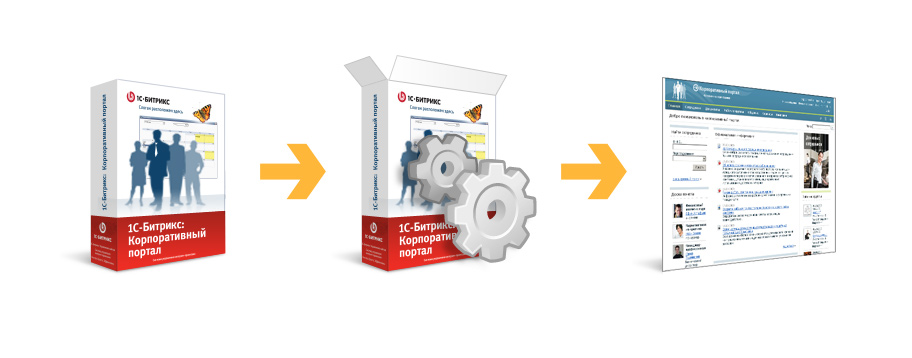 Коробочное решение
Развертывание и настройка системы
Готовый корпоративный портал
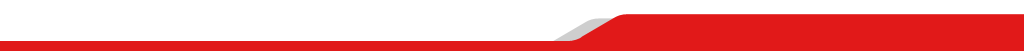 Установка портала
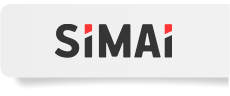 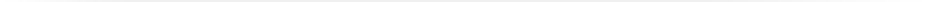 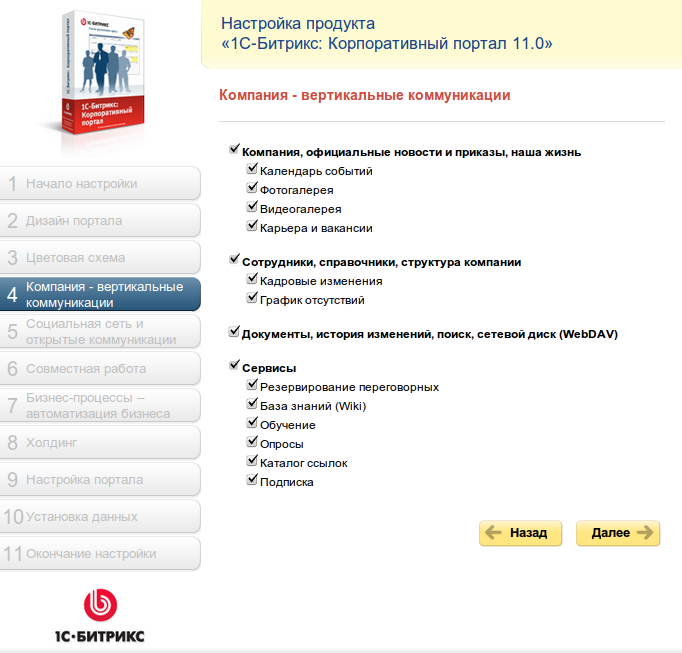 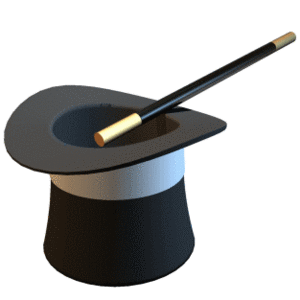 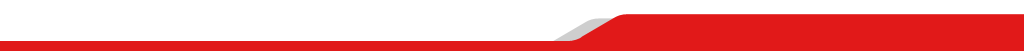 Заполнение контентом
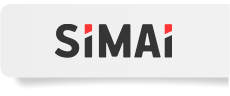 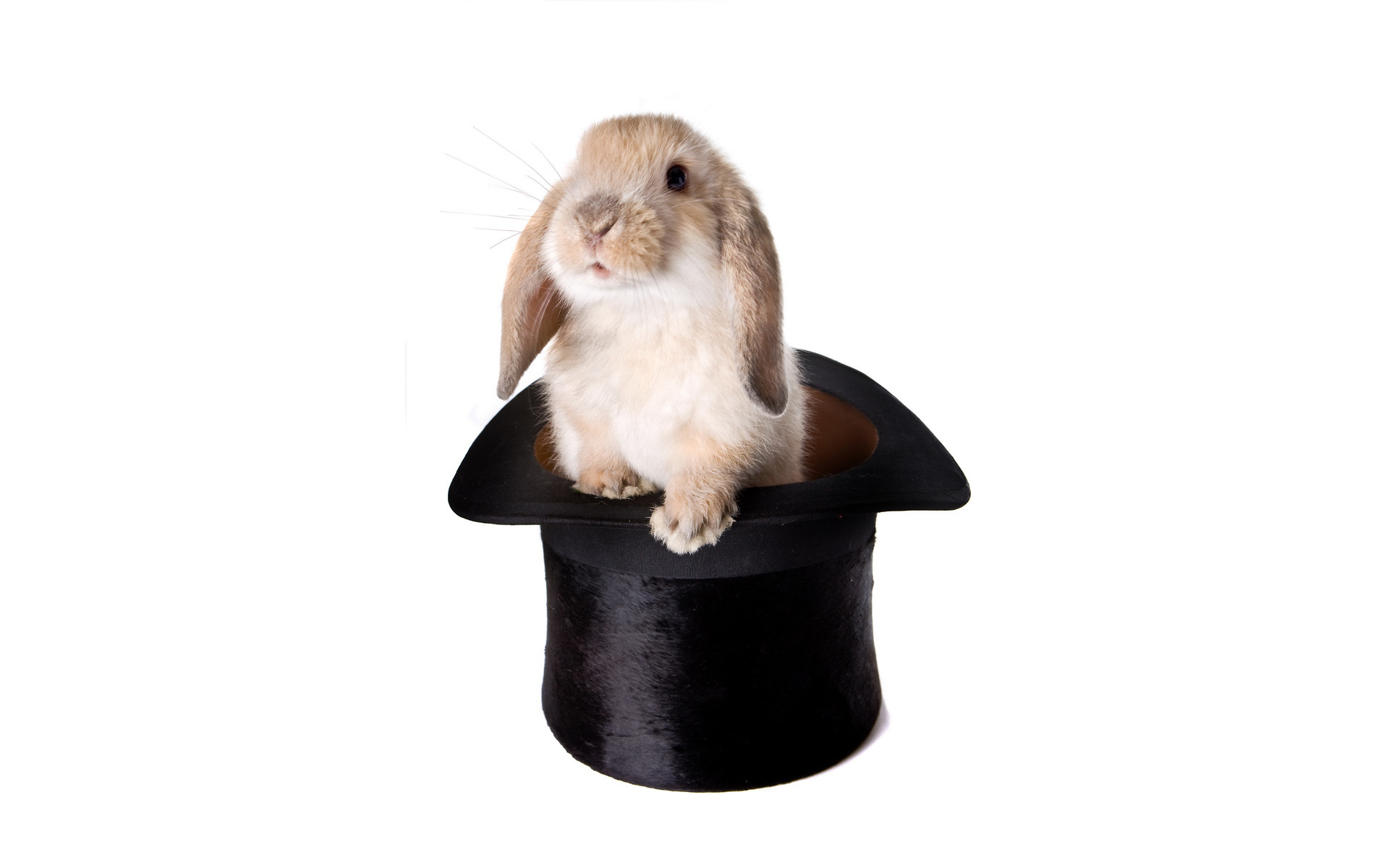 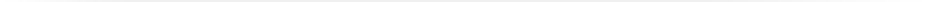 Измените рассказ о компании, внести несколько актуальных приказов и новостей, загрузите документы в хранилище… 

Внесите несколько первых сообщений в блог руководителей, приветствия, базовые интересные фотографии. 

Создайте несколько первых открытых групп по работе и 1-2 для совместного отдыха.

Определите, кто имеет право создавать группы.
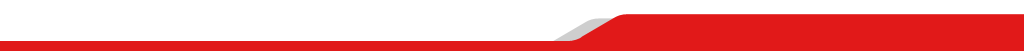 Интеграция
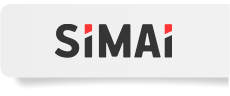 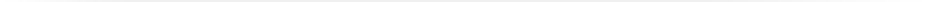 Используя мастер установки, интегрировать продукт с ActiveDirectory , загрузить пользователей из 1С:ЗУП или Excel/CSV или открыть регистрацию пользователей на портале.
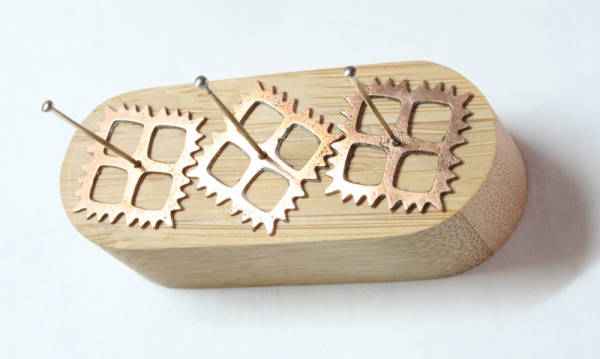 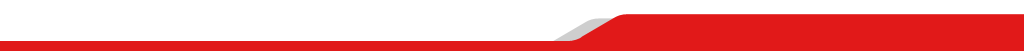 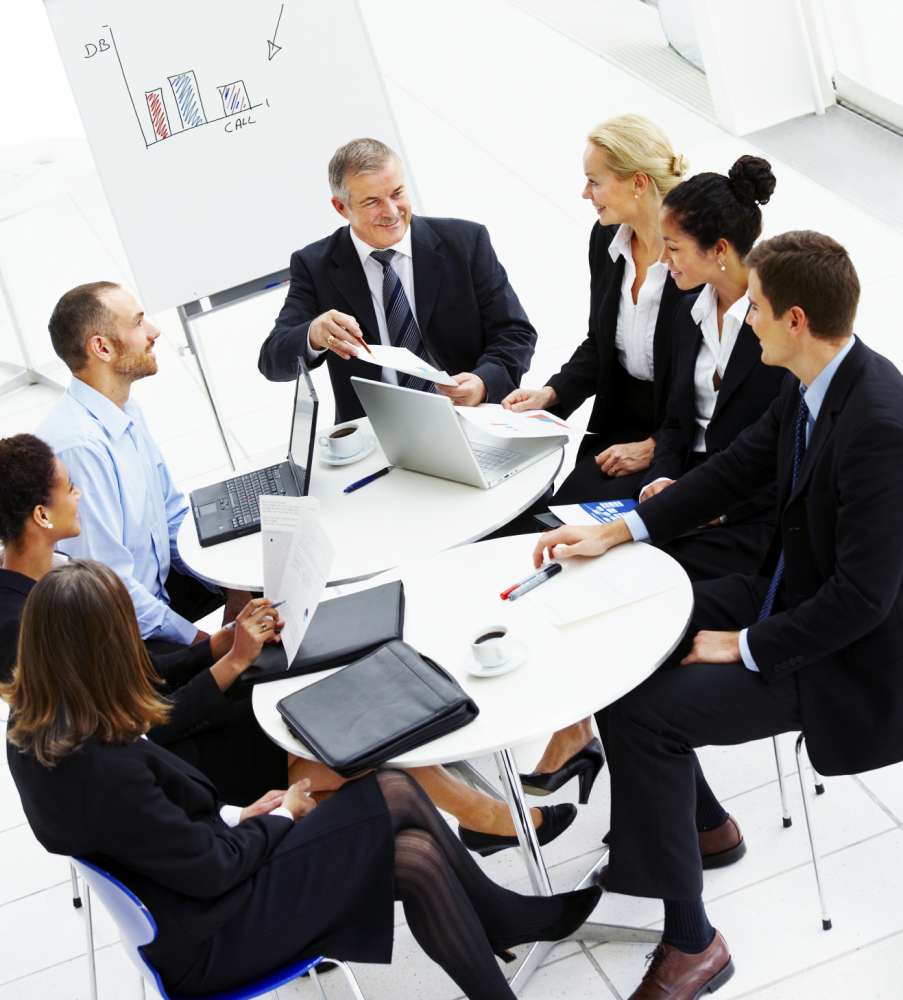 Знакомство
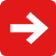 Разошлите письмо сотрудникам и предложить зайти на КП - заполнить карточку компании, проверить свое размещение в структуре
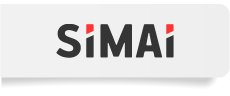 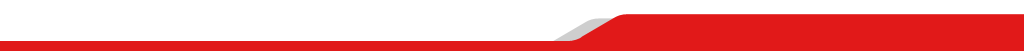 Задачи и отчеты
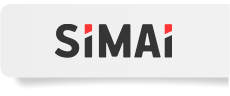 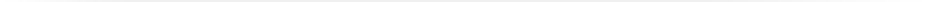 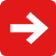 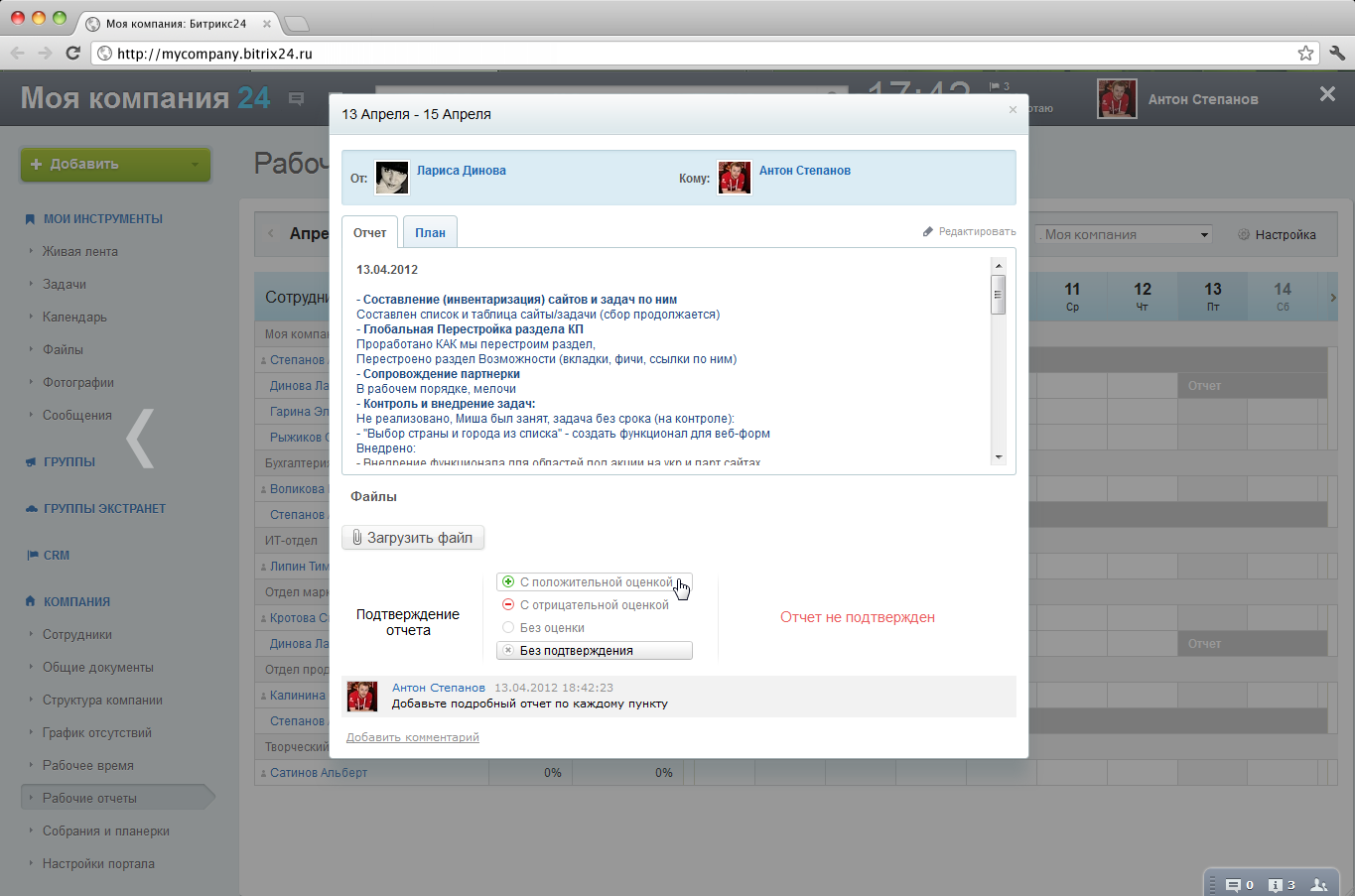 Поручите руководителям отделов создать рабочие группы и задачи. Начните проверять их отчеты в рамках КП. 1-3 рабочие группы на отдел. Начните использовать календари.
Публикуйте на КП отчеты по итогу собраний (протокол).
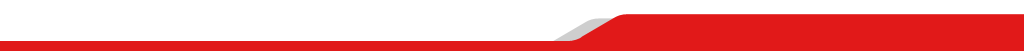 Общение
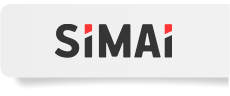 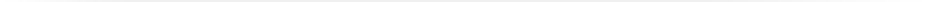 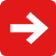 Учитесь общаться без ICQ и любых внешних системНикакого общения руководителей отделов и руководства по старым каналам, только через КП. Прекращайте работать без КП. Последовательно, но не в приказном порядке, минимизируйте использование других систем.
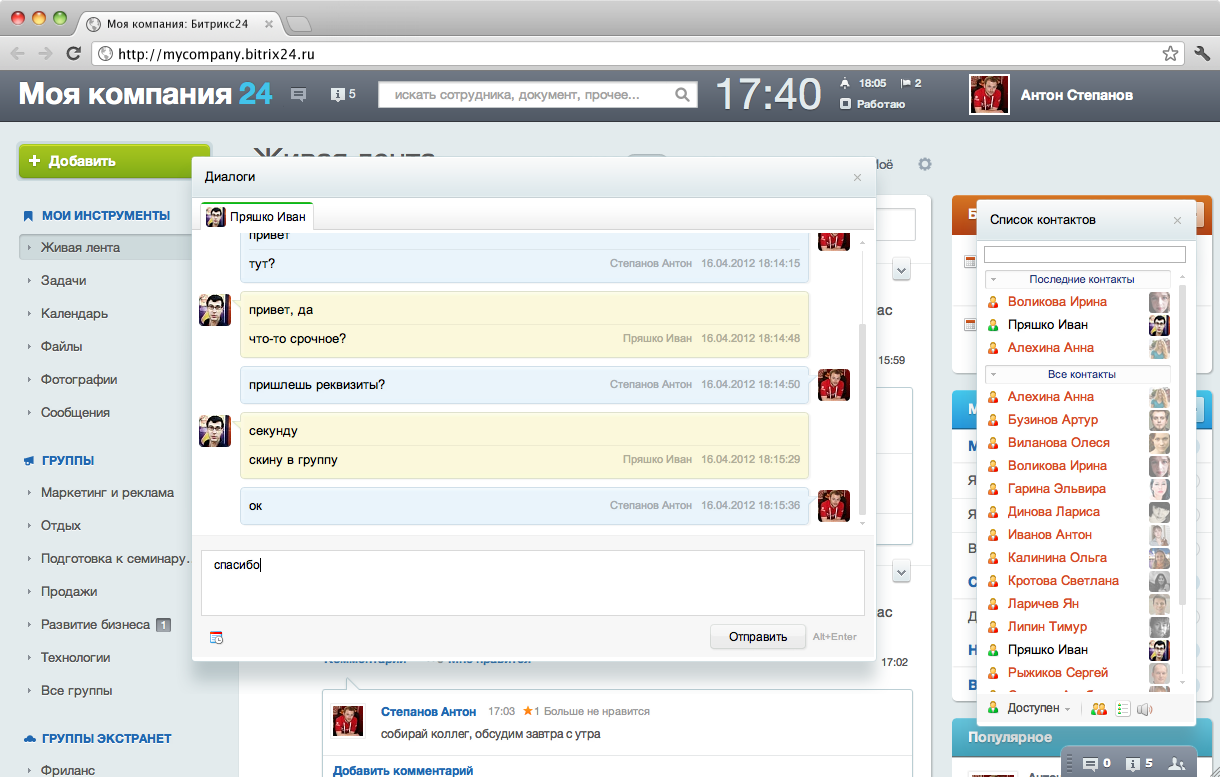 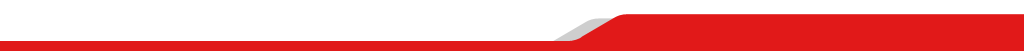 Собственный пример
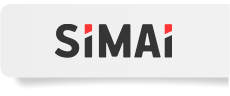 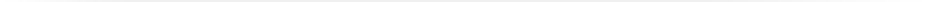 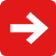 Покажите пример открытости и информирования. 
Публикуйте отчеты, информацию о своих достижениях, событиях, мероприятиях на КП. Также публикуйте информацию о неудачах, о том, что не успели.
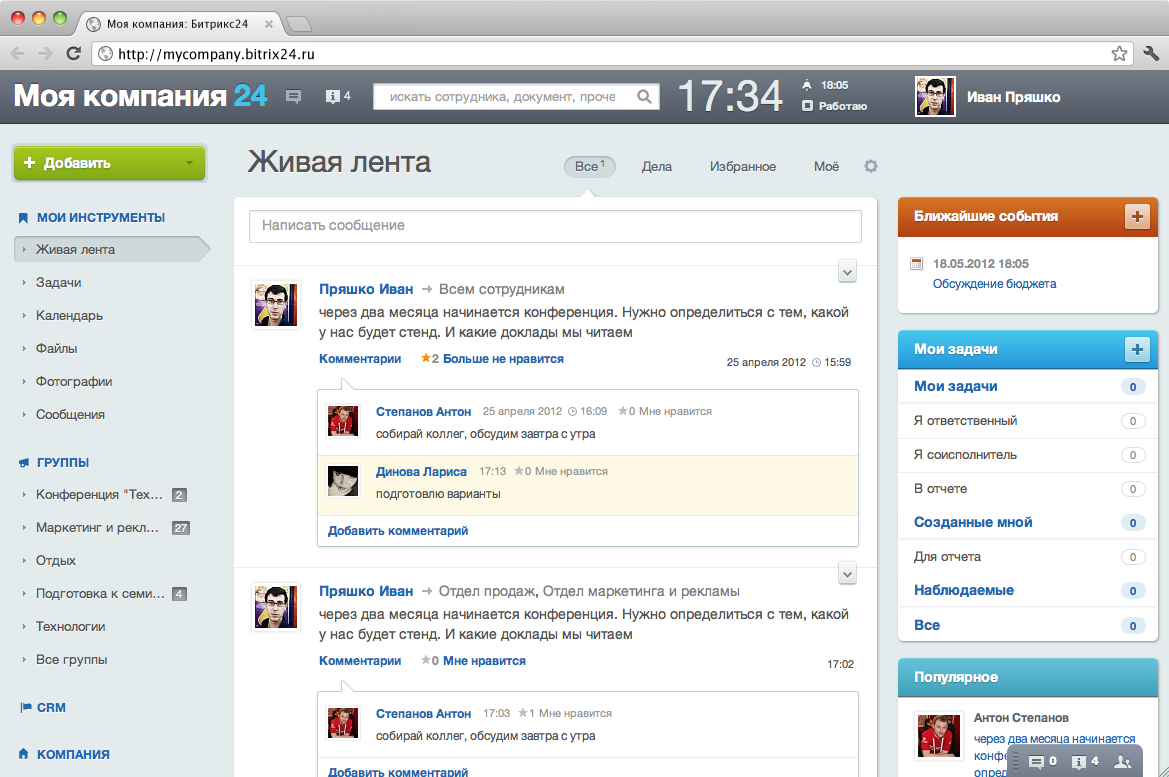 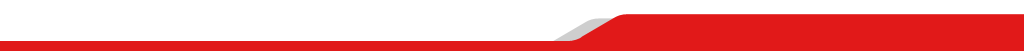 Свобода выражения
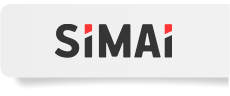 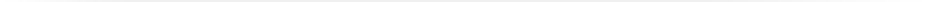 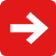 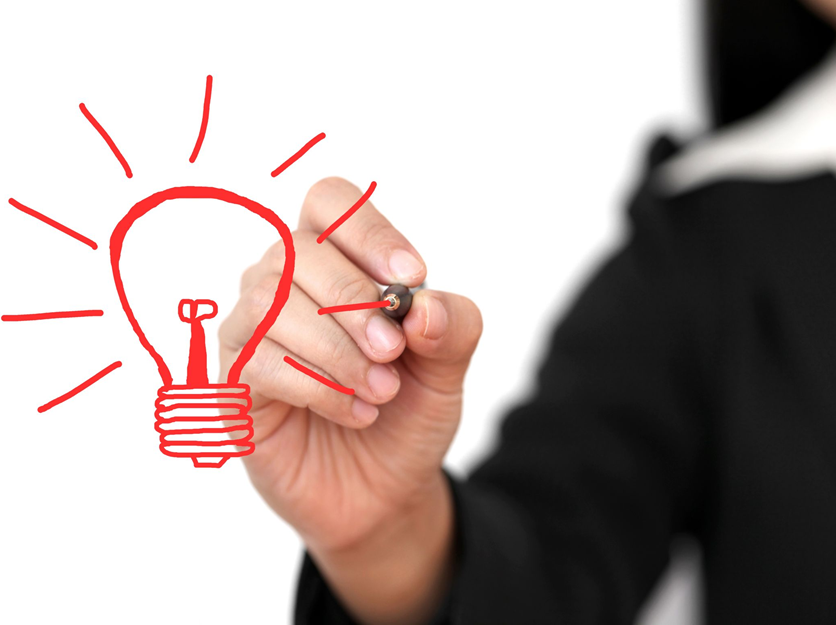 Позвольте сотрудникам общаться свободнее
Задайте настроение. Обсуждайте серьезные вопросы которые не связаны с работой, но связаны с самообразованием, с повышением эффективности, с планированием времени. Хвалите и отмечайте тех, кто добивается результата в этих направлениях. Не бойтесь удалять глупости.
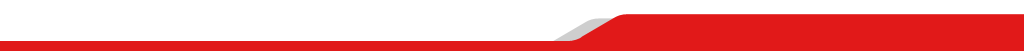 Автоматизация заявок
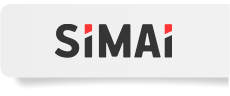 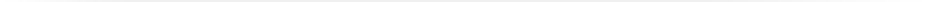 Автоматизируйте заявки и запросы 
Определите, кто может какие запросы посылать, и кто обрабатывает заявки.
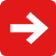 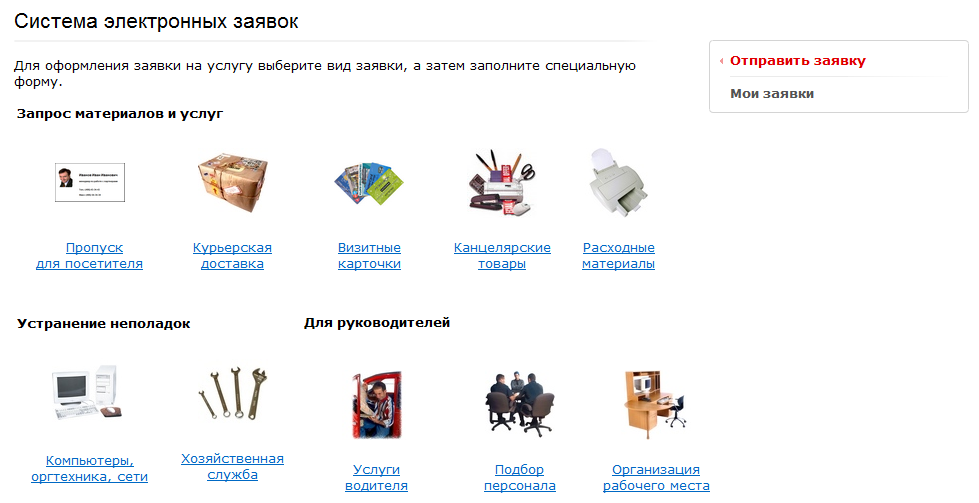 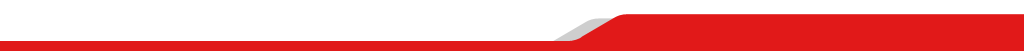 Электронный документооборот
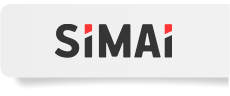 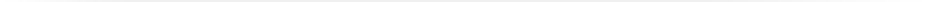 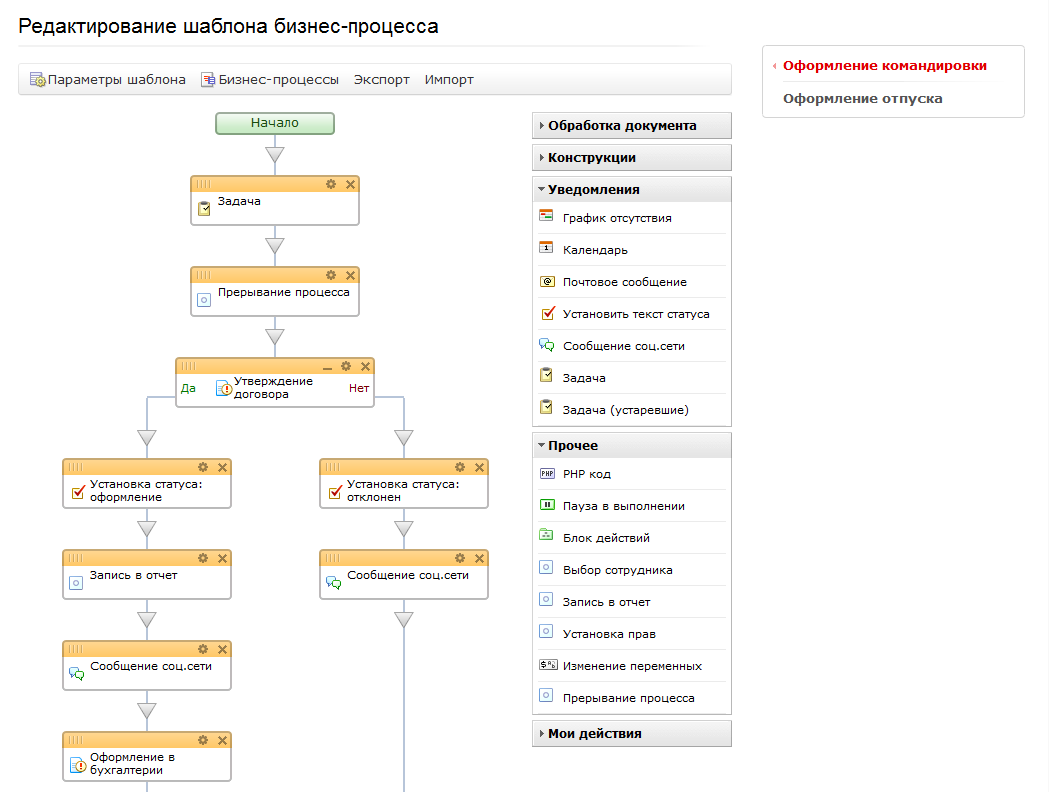 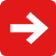 Ввод электронного документооборота
Введите в работу через портал наиболее типичные процедуры вашего документооборота
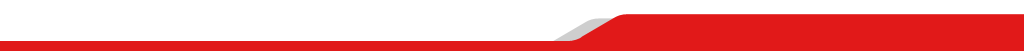 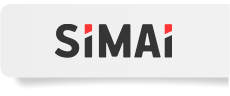 Внедрение CRM
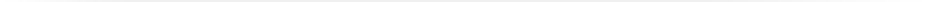 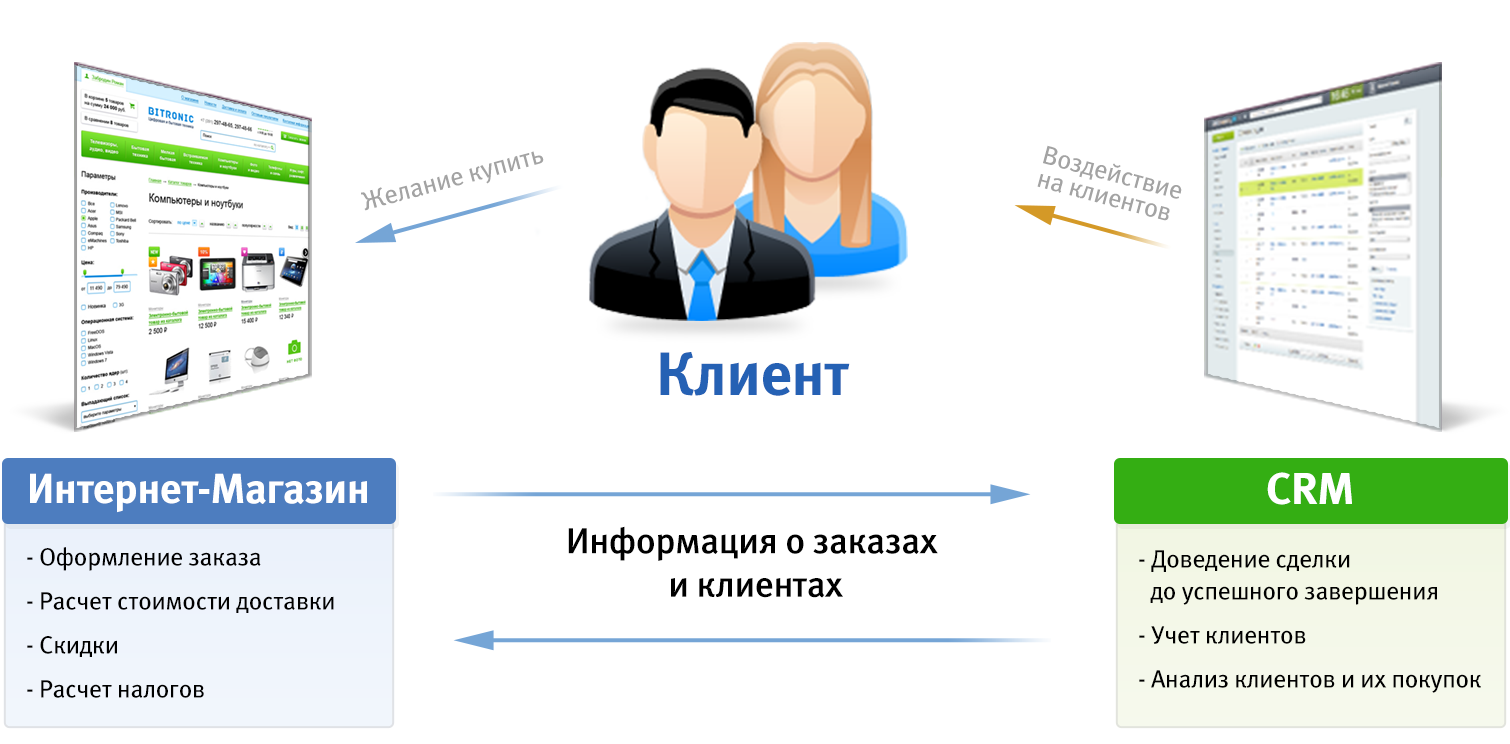 В работу коммерческого отдела внедрите использование корпортала в повседневной работе
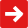 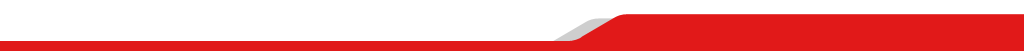 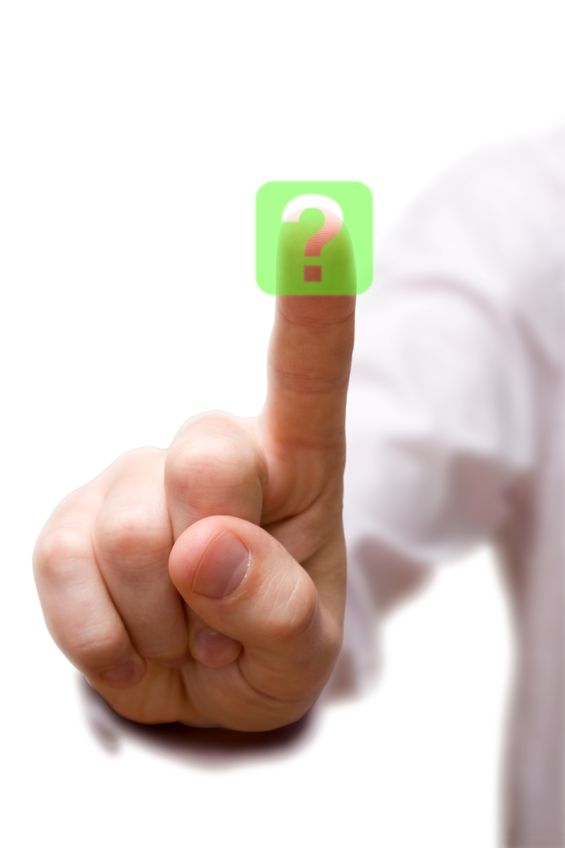 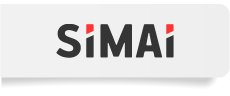 Спасибо за внимание!  
Вопросы?
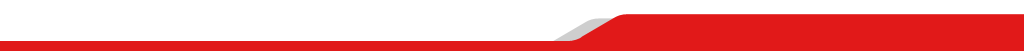